What’s the date today?19/10/2021
The nineteenth of October

What day is it?
Tuesday
Aim of the session:
By the end of the session learners will be able to
Check homework
Recap simple present tense questions and how to answer them
use countable and uncountable nouns with correct grammar
homework

https://www.liveworksheets.com/worksheets/en/English_as_a_Second_Language_(ESL)/Present_Simple/Simple_Present_Tense_test-2_vz1891862io
homework
https://www.liveworksheets.com/worksheets/en/English_as_a_Second_Language_(ESL)/Present_Simple/Simple_Present_Tense_test-2_vz1891862io

Simple Present tense
What do they usually do ever Saturday?
They go shopping.

What does Mohammed do every Saturday?
He goes shopping every Saturday.
Every Saturday
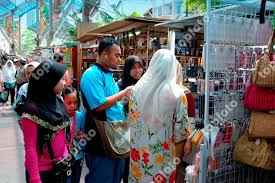 What does she usually do every Monday?
The teacher goes to school.
She is a teacher.
She teaches to children.

What do the children do every Monday?
They go to school.
Every Monday
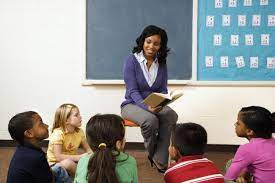 What do you usually do everyday this time?           (Routine)

I look after my grandchildren.
I drink my coffee.
I have breakfast.
I sleep.
I drink tea and have breakfast.
I do exercise at home.


She does exercise at home.
Video- aren’t for countables -isn’t for uncountables
https://www.youtube.com/watch?v=Srglu-yI9Ow

activity
https://www.liveworksheets.com/worksheets/en/English_as_a_Second_Language_(ESL)/Countable_and_uncountable_nouns/Countables_and_uncountables_fo857352pl

Video-a/an  some/any
https://www.youtube.com/watch?v=MIDOnliWyew

https://www.liveworksheets.com/worksheets/en/English_as_a_Second_Language_(ESL)/Countable_and_uncountable_nouns/A_AN_SOME_ANY_%5E_there_is_-_there_are_ki1675732jh
Countable nouns       			uncountable nouns
a/an  						some
One						any (questions and negatives)
some  
any
An apple    two apples
Some apples                        		some salt
There are some apples.			There is some salt.
There aren’t any apples.			There isn’t any salt.
Countable nouns       			uncountable nouns
Books						water
There are some books.			There is some water.
Are there any books?			Is there any water?
There aren’t any books.			There isn’t any water.

Apples					milk
There are/is some apple/apples.	There are/is some milk./milks
Are/Is there any apple/apples?		Are/Is there any milk/milks?
There isn’t/aren’t any apple/apples.	There isn’t/aren’t any milk/milks.
HW-
https://www.liveworksheets.com/worksheets/en/English_as_a_Second_Language_(ESL)/There_is_-_there_are/There_is_-_There_are_%5E_a,_an,_some,_any_gy25424bs